Grace Mahya Special onenight Gig2020年2月6日＠「音吉！MEG」
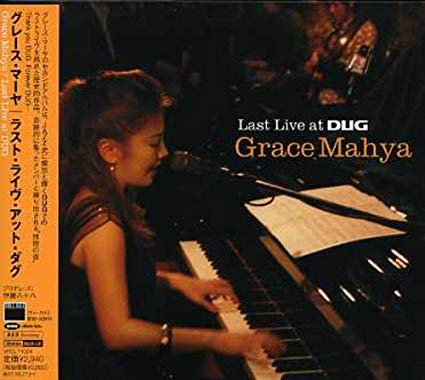 2004年新宿DUGのラストライブで衝撃のデビュー。このころは日本語が一番下手でドイツ語か英語の方が良く出来た(本人弁）生意気小僧だったそうです。今は、日本に住み、結婚し子供も生まれ活動を再開しています。そんなマーヤさんに会いに行き出演交渉を成立させました。頑張りました。ジャズのスタンダードを中心に美しくまぶしいgraceを感じてください。Duo 山田玲(dms）令和2年2月6日(木）19時半開演
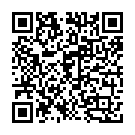 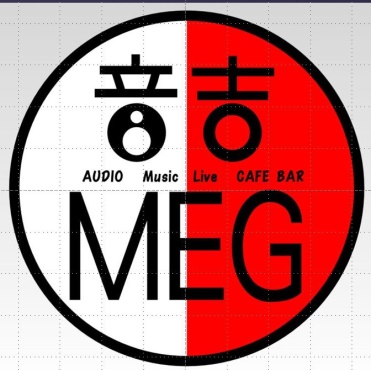 「音吉！MEG」〒180-0004武蔵野市吉祥寺本町1-31-3みそのビル２F0422-21-1421http://otokichi-meg.net(こちらから予約画面にお入りください）予約特典として1ドリンクを無料にします